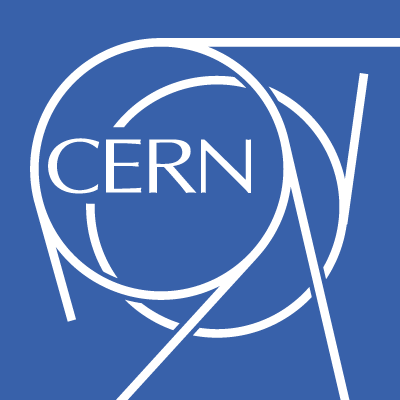 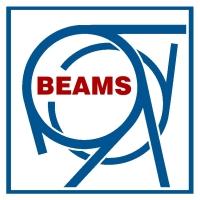 The HEADTAIL Development Working Group (HDWG)
G. Rumolo
Wednesday 27.07.2011, in ABP-ICE Meeting
On behalf of the whole HDWG, i.e. 
T. Argyropoulos, S. Aumon, H. Bartosik, E. Benedetto, N. Biancacci, H. Day, C. Hansen, E. Koukovini-Platia, K. Li, E. Métral, N. Mounet, B. Salvant, R. Wasef, C. Zannini
BE-ABP-ICE
BE-ABP-ICE
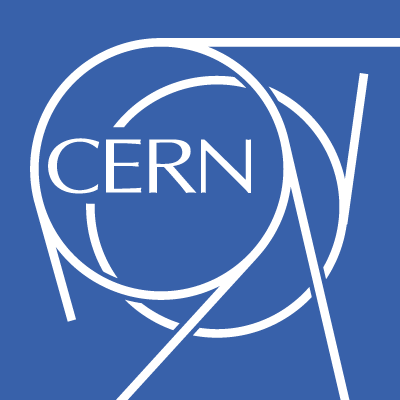 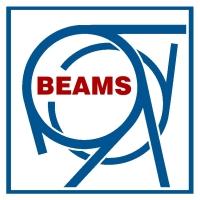 HEADTAIL_ecloud simulationgeneral principle
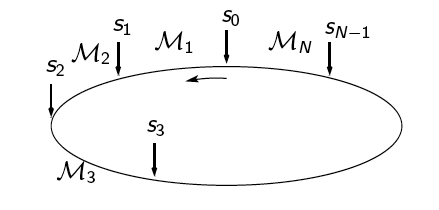 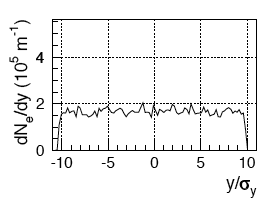 2
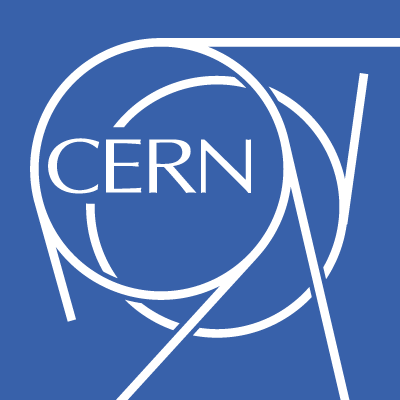 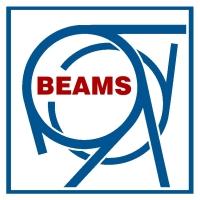 HEADTAIL_ecloud simulationgeneral principle
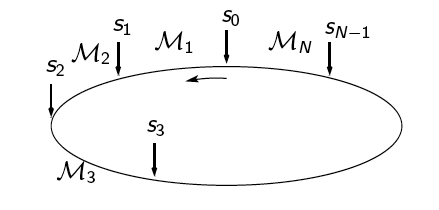 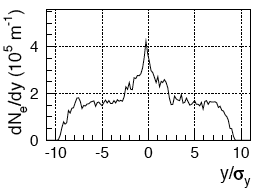 3
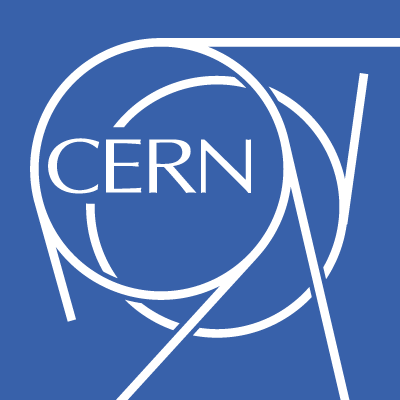 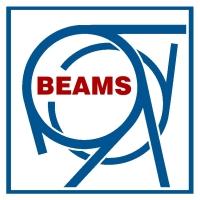 HEADTAIL_ecloud simulationgeneral principle
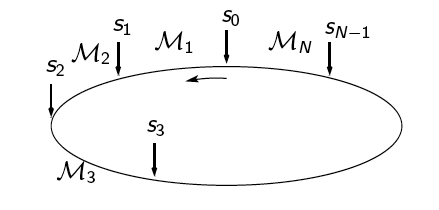 Single bunch
Effect of the electron cloud on the bunch over many turns
Electron cloud refreshed at every interaction point and each turn
Bunch slicing renewed at every turn
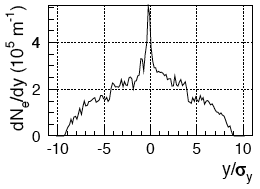 4
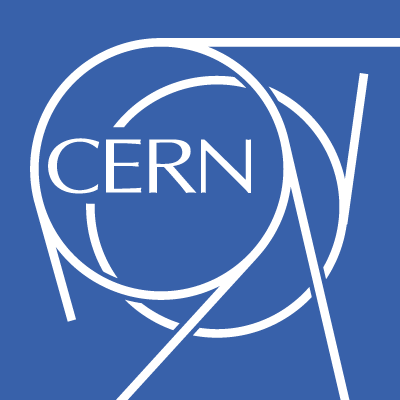 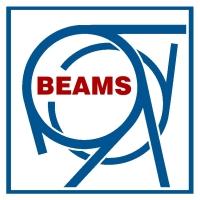 HEADTAIL_impedance simulationgeneral principle
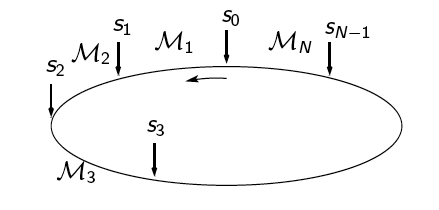 Impedance source,
No e.m. field before the bunch starts going through it
5
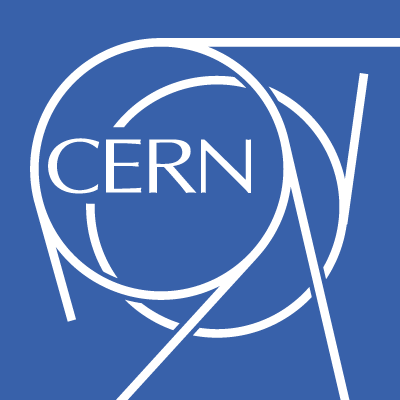 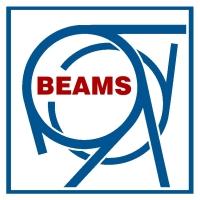 HEADTAIL_impedance simulationgeneral principle
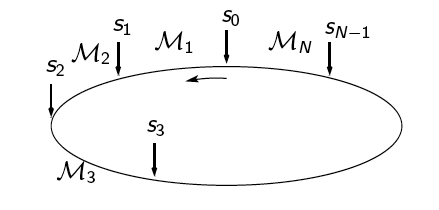 Multi-bunch
Multi-kick
Multi-turn (which means also that the wake memory has to be carried over turns!)
W(z)
6
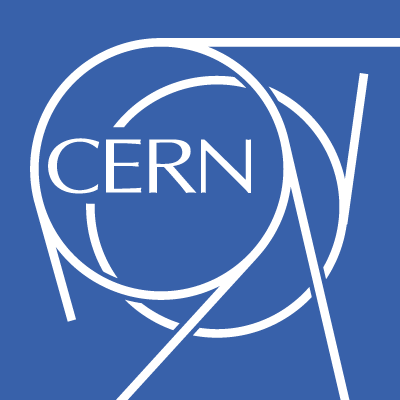 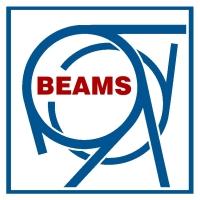 Why a HEADTAIL DevelopmentWorking Group?
Over the years HEADTAIL has been used on a broad variety of machines and problems (single bunch)
Electron cloud
PS, SPS (different optics), LHC, SIS18, SIS100
KEKB LER, DaFne
CLIC/ILC Damping Rings
Studies of high-bandwidth transverse feedback system 
Impedance (transverse)
SPS (TMCI at injection, headtail instabilities)
PS (headtail instabilities at injection, TMCI at transition) 
ALBA, CLIC Damping Rings (impedance budget)
Impedance (longitudinal)
Potential well distortion (synchronous phase shift, bunch lengthening/shortening)
Microwave instability threshold (above and below transition)
Space charge vs. impedance effects over transition crossing
7
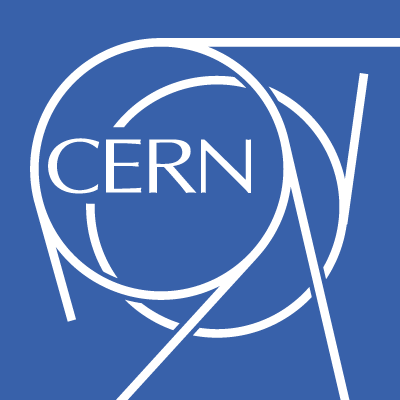 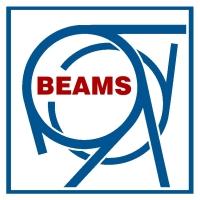 Why a HEADTAIL DevelopmentWorking Group?
Over the years HEADTAIL has been used on a broad variety of machines and problems (single bunch)
Electron cloud
Impedance (transverse)
Impedance (longitudinal)
More recently
Impedance localization techniques with a more refined optics description
Multi-bunch simulations with wake fields
Improvement of output data storage and development of off-line data analysis tools for studies of coherent modes and tune footprints
8
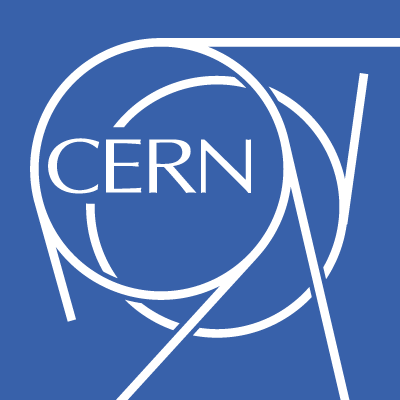 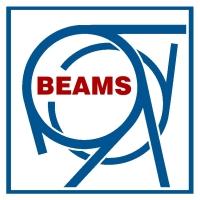 Why a HEADTAIL DevelopmentWorking Group?
Over the years HEADTAIL has been used on a broad variety of machines and problems (single bunch)
Electron cloud
Impedance (transverse)
Impedance (longitudinal)
More recently
Impedance localization techniques with a more refined optics description
Multi-bunch simulations with wake fields
Improvement of output data storage and development of off-line data analysis tools for studies of coherent modes and tune footprints
Lots of people have contributed to this development
Elena, Diego, Benoit, Christian, Kevin, Nicolas, …
But also lots of users and lots of different versions of HEADTAIL have started circulating … 
9
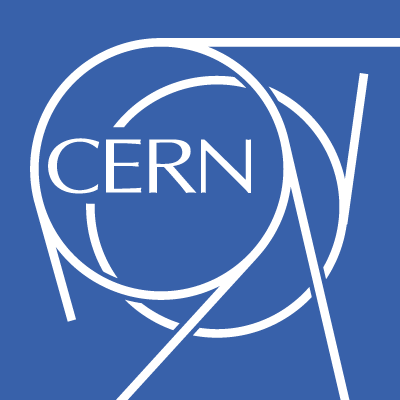 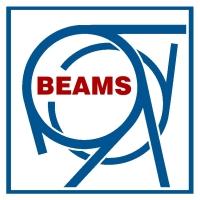 Mandate, goals and meeting scheduleof the HDWG
Mandate  oversee and steer the use and further  development of the HEADTAIL program for beam dynamics simulations including different classes of collective effects.

Goals:
Converge to one single reliable version of the code, which can be freely distributed inside and outside CERN under request
Report, follow up and possibly resolve specific issues encountered by users
Propose and promote improvements and upgrades
Discuss possible new applications and studies.

Meeting schedule: 
Meetings take place on Mondays @9h30 in 6/2-004 with biweekly frequency (or tentatively at least once a month)
Each meeting has a ~1.5h duration (30’ devoted to follow-ups and up to 1h devoted to a specific subject)
However meetings are also intended to be a platform for open discussion to ask questions, express doubts, look into details of both physical and numerical issues encountered in simulations!
10
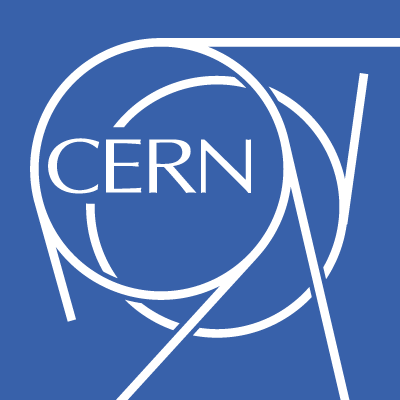 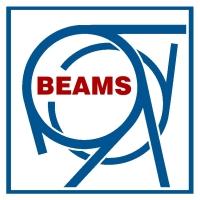 INDICO site under Projects  HEADTAIL
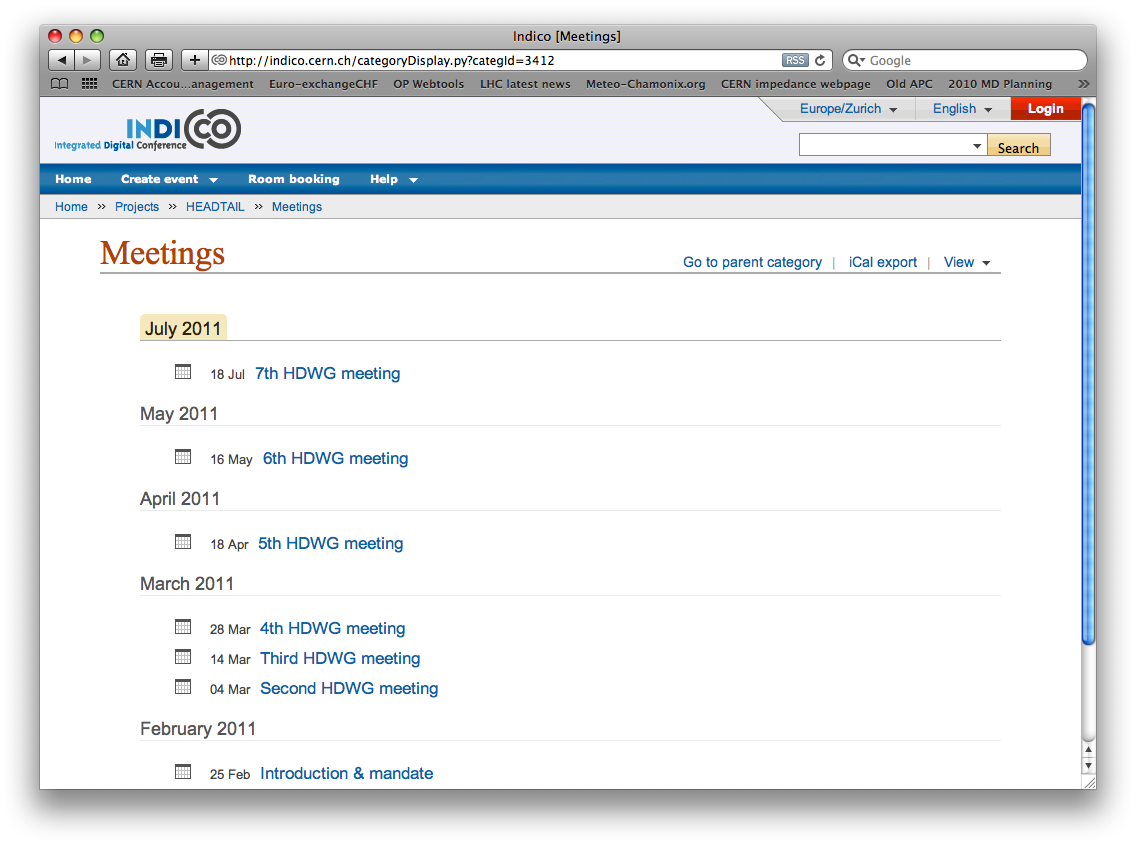 11
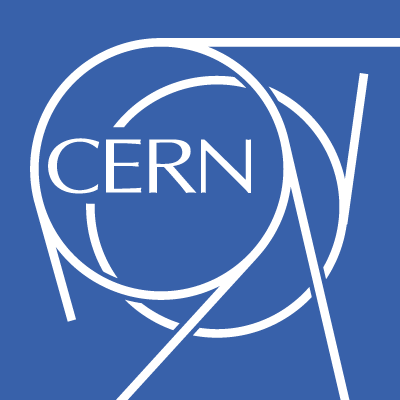 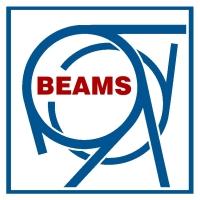 Special topics covered in the HDWG meetings
Past meetings:
Intro
Nonlinear matching in the longitudinal plane (Christian)
Using CERN svn repositories to manage HeadTail versions (Kevin)
HeadTail multi-bunch development (Nicolas) 
PS Simulations on the accelerating ramp (Sandra)
Contributions of both constant and coupling terms to the wake fields (Carlo)
Observations of emittance growth in the presence of dipolar wake fields (Nicolò)
Electron cloud effects in the SPS at nominal (Q26) and large momentum compaction (Q20) optics (Hannes)

To come soon
Octupole stabilization: theory vs. simulations (Raymond)
The grand unification of the HEADTAIL_impedance existing subversions (Nicolas)
Effects of constant wake field terms in HEADTAIL simulations: the “transverse potential well distortion” (Kevin)
Interface of HEADTAIL with Zbase (Benoît)
Is ECI a TMC-type instability? (Hannes)
12
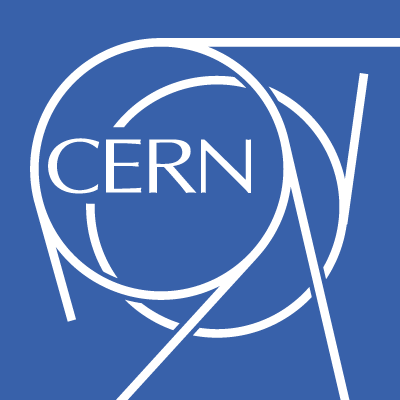 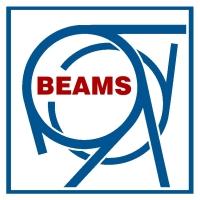 Mandate, goals and meeting scheduleof the HDWG
Mandate  oversee and steer the use and further  development of the HEADTAIL program for beam dynamics simulations including different classes of collective effects.

Goals:
Converge to one single reliable version of the code, which can be freely distributed inside and outside CERN under request
Report, follow up and possibly resolve specific issues encountered by users
Propose and promote improvements and upgrades
Discuss possible new applications and studies.

Meeting schedule: 
Meetings take place on Mondays @9h30 in 6/2-004 with biweekly frequency (or tentatively at least once a month)
Each meeting has a ~1.5h duration (30’ devoted to follow-ups and up to 1h devoted to a specific subject)
However meetings are also intended to be a platform for open discussion to ask questions, express doubts, look into details of both physical and numerical issues encountered in simulations!
13
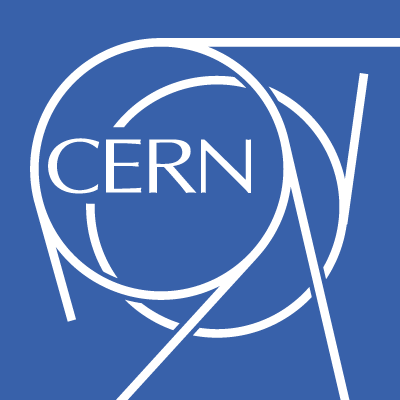 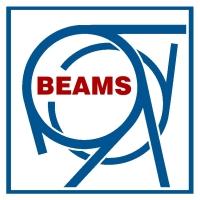 HEADTAIL
HEADTAIL_ecloud
HEADTAIL_impedance
Nicolas Mounet
Kevin Li
Single bunch
Multi-kick with different beta-function transport
Different electron cloud density at different kick points
Different magnetic field option at different kick points
Can import electron distribution file from ECLOUD
Multi-bunch, parallel
Multi-kick with different beta-function transport
Option to store the wake over several turns
Different analytical impedances in different kick points
Wake fields can be imported by Z-base (constant, dipolar, quadrupolar, coupling)
Several applications
14
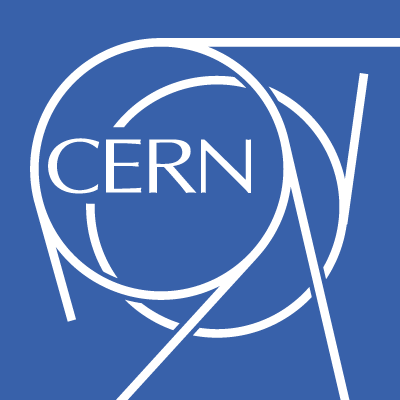 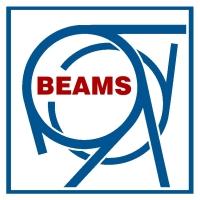 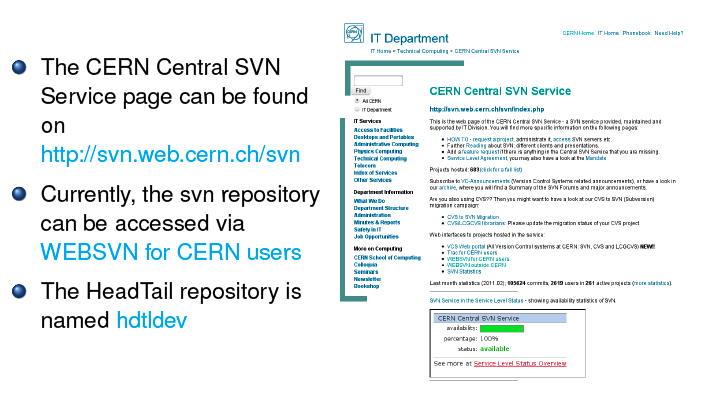 Here the code can be downloaded. Any HDWG member can then modify it and upload it. 
The code will be then assigned a new version number and all changes are tracked.
Hdtl-ecld is the repository for HEADTAIL_ecloud
Kevin Li
15
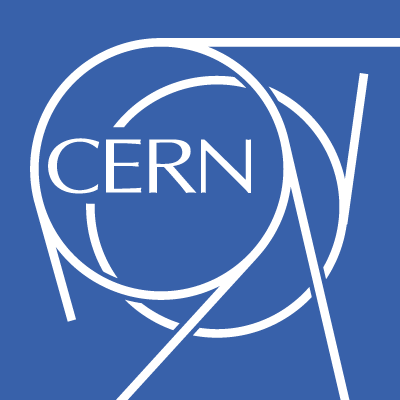 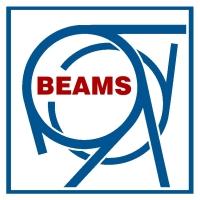 Mandate, goals and meeting scheduleof the HDWG
Mandate  oversee and steer the use and further  development of the HEADTAIL program for beam dynamics simulations including different classes of collective effects.

Goals:
Converge to one single reliable version of the code, which can be freely distributed inside and outside CERN under request
Report, follow up and possibly resolve specific issues encountered by users
Propose and promote improvements and upgrades
Discuss possible new applications and studies.

Meeting schedule: 
Meetings take place on Mondays @9h30 in 6/2-004 with biweekly frequency (or tentatively at least once a month)
Each meeting has a ~1.5h duration (30’ devoted to follow-ups and up to 1h devoted to a specific subject)
However meetings are also intended to be a platform for open discussion to ask questions, express doubts, look into details of both physical and numerical issues encountered in simulations!
16
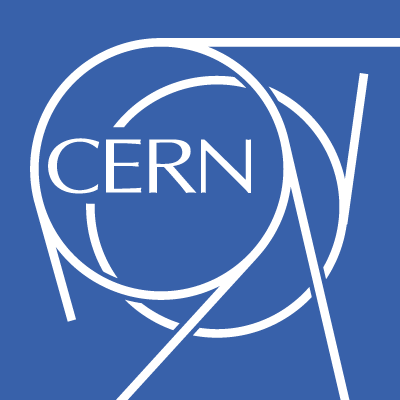 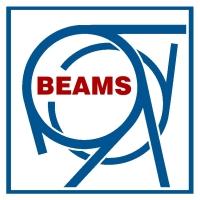 Emittance growth
Incoherent effects: physical phenomenon or artifact of the numerical simulation?
Systematic study with simple models, dipolar, quadrupolar, dipolar + quadrupolar wake fields needed
Influence of the kick position, tune foot-prints
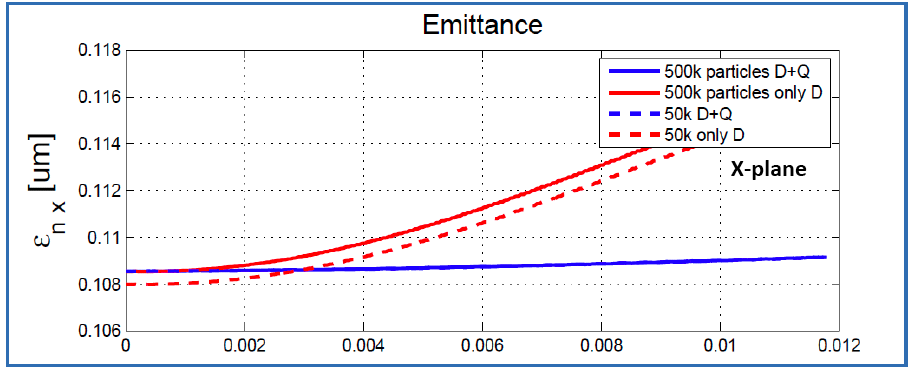 Nicolò Biancacci
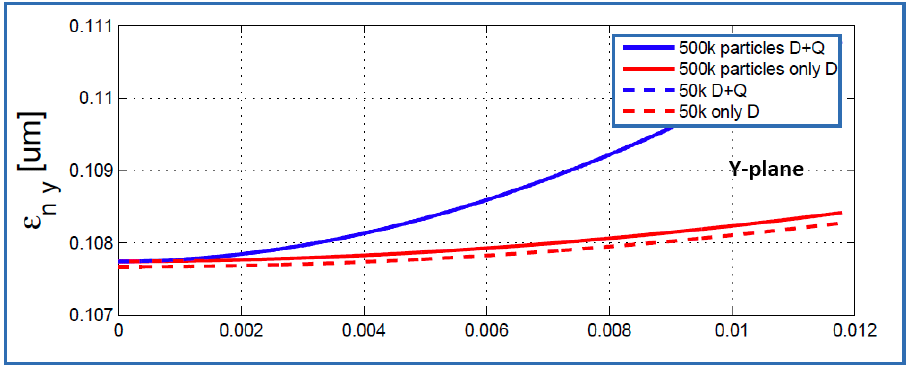 17
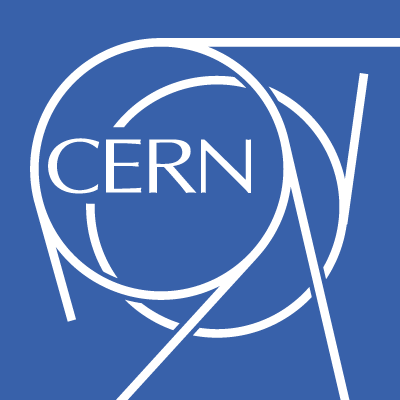 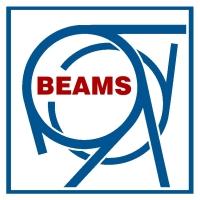 Mandate, goals and meeting scheduleof the HDWG
Mandate  oversee and steer the use and further  development of the HEADTAIL program for beam dynamics simulations including different classes of collective effects.

Goals:
Converge to one single reliable version of the code, which can be freely distributed inside and outside CERN under request
Report, follow up and possibly resolve specific issues encountered by users
Propose and promote improvements and upgrades
Discuss possible new applications and studies.

Meeting schedule: 
Meetings take place on Mondays @9h30 in 6/2-004 with biweekly frequency (or tentatively at least once a month)
Each meeting has a ~1.5h duration (30’ devoted to follow-ups and up to 1h devoted to a specific subject)
However meetings are also intended to be a platform for open discussion to ask questions, express doubts, look into details of both physical and numerical issues encountered in simulations!
18
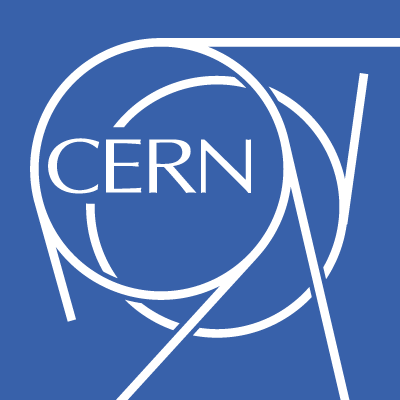 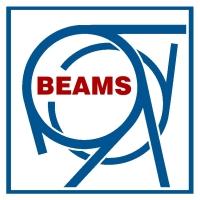 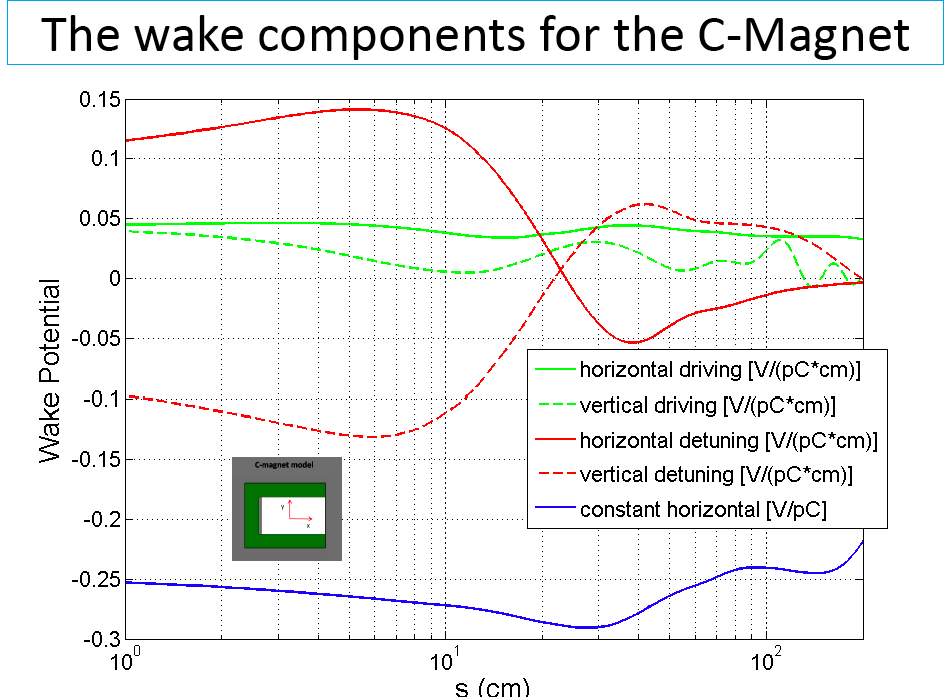 Carlo Zannini
Constant terms of the wake are created in asymmetric structures (top-bottom or left-right), or for an off-axis beam crossing a symmetric structure
How important are the constant terms of the wakes in beam dynamics simulations?
19
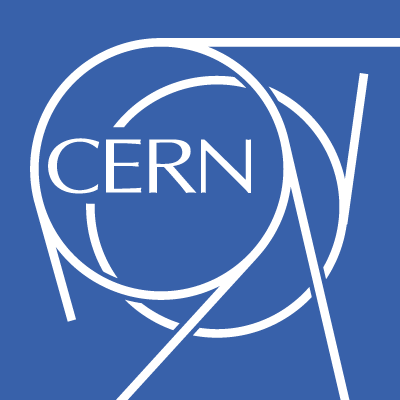 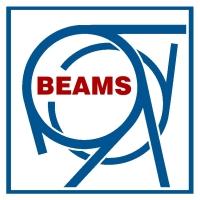 A non-exhaustive list of new developments and  studies
Loss of Landau damping in the longitudinal plane due to space charge below transition
Comparison with Alexey’s theory
Maybe needs different initialization of the longitudinal distribution
Mode analysis for electron cloud instability, as a function of electron cloud density and bunch intensity
High band-width feedback system (collaboration with W. Höfle & LARP)
Tools for off-line treatment and plotting of HEADTAIL data
Schottky spectra with impedances
Effect of nonlinear chromaticity on headtail instabilities
Effect of phase advance between impedance locations
Implementation of radiation damping for damping rings
…
20